James Ensor (1860-1949)
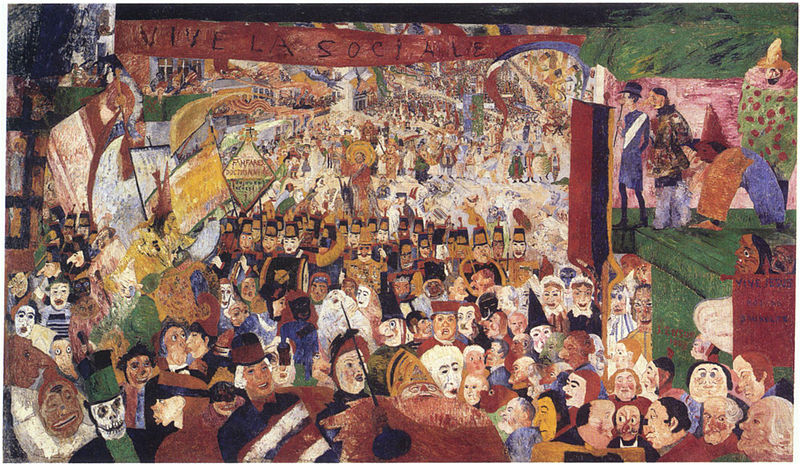 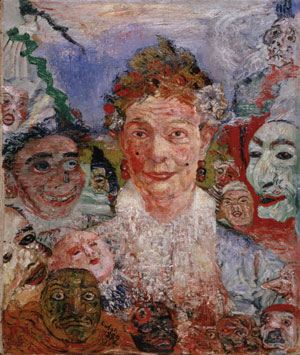 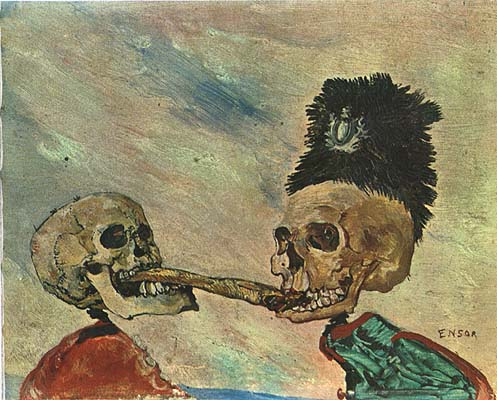 Edvard Munch (1863-1944)
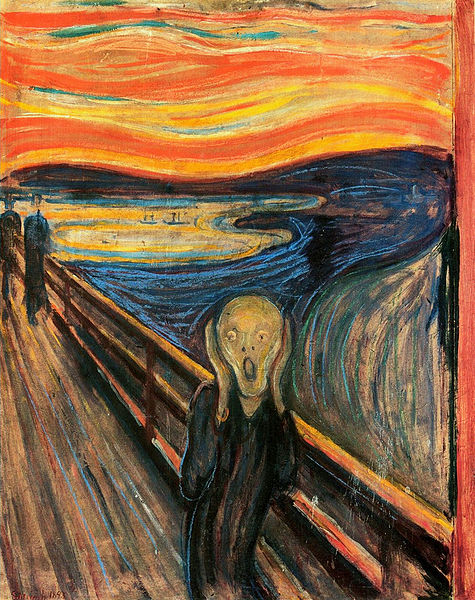 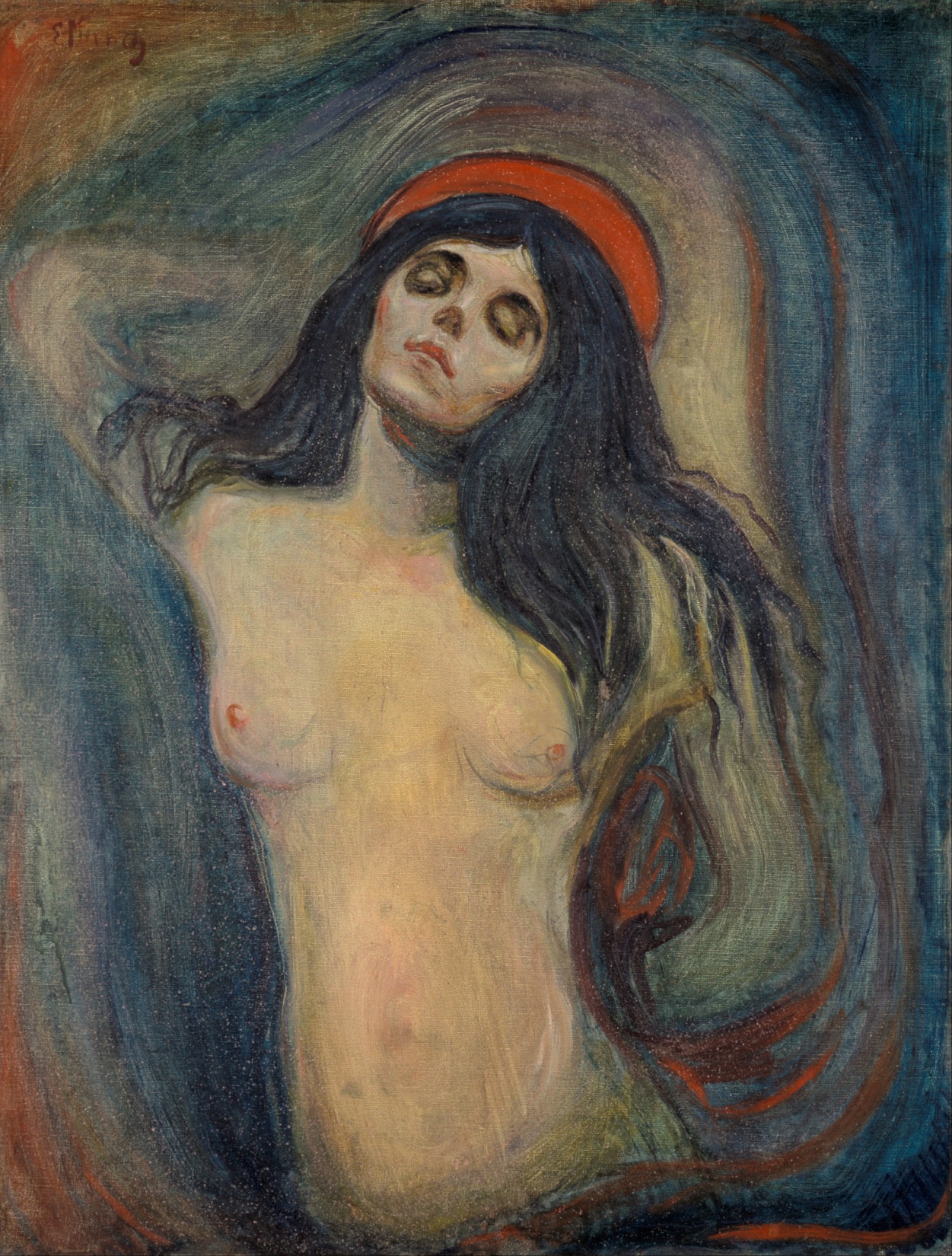 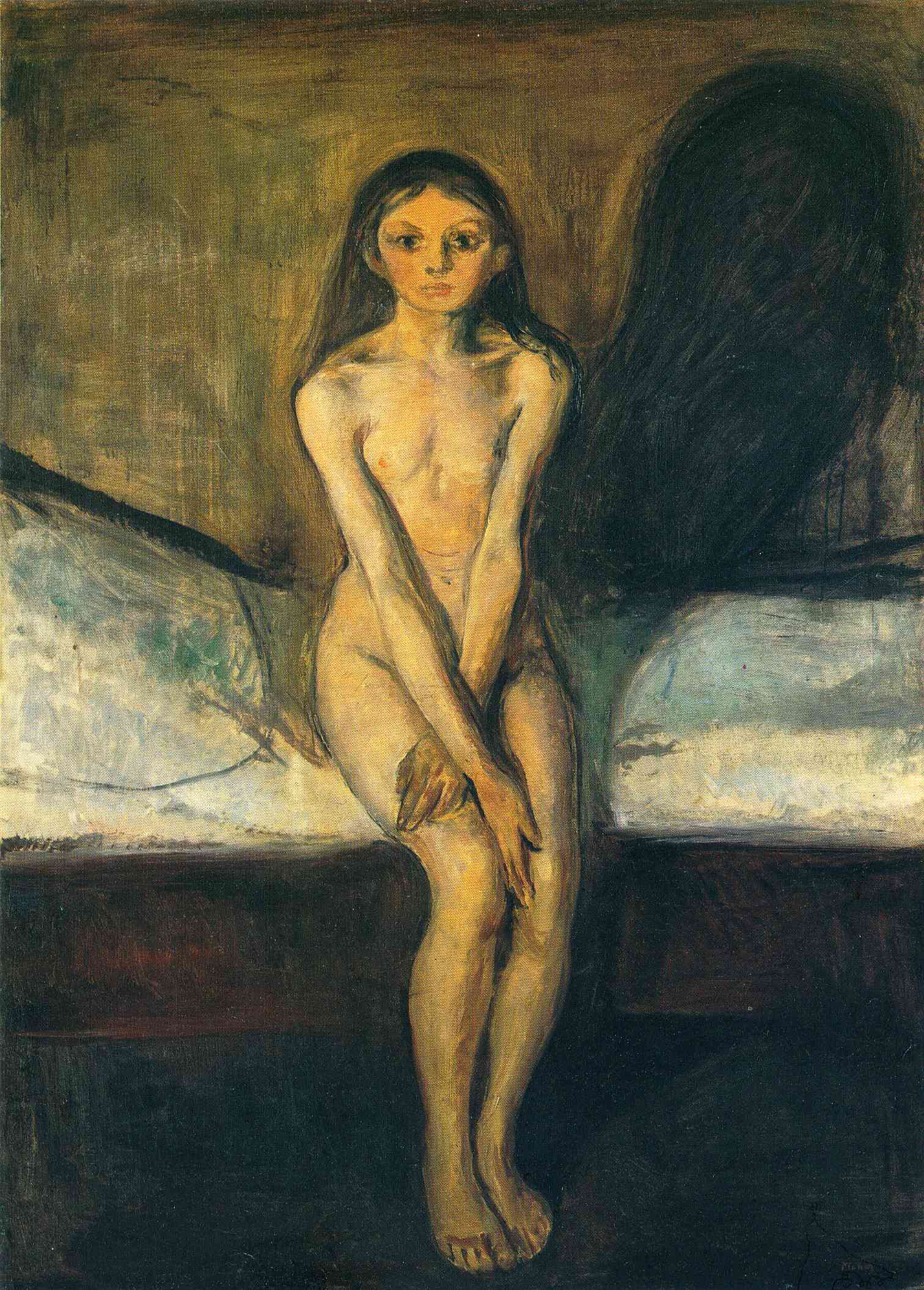 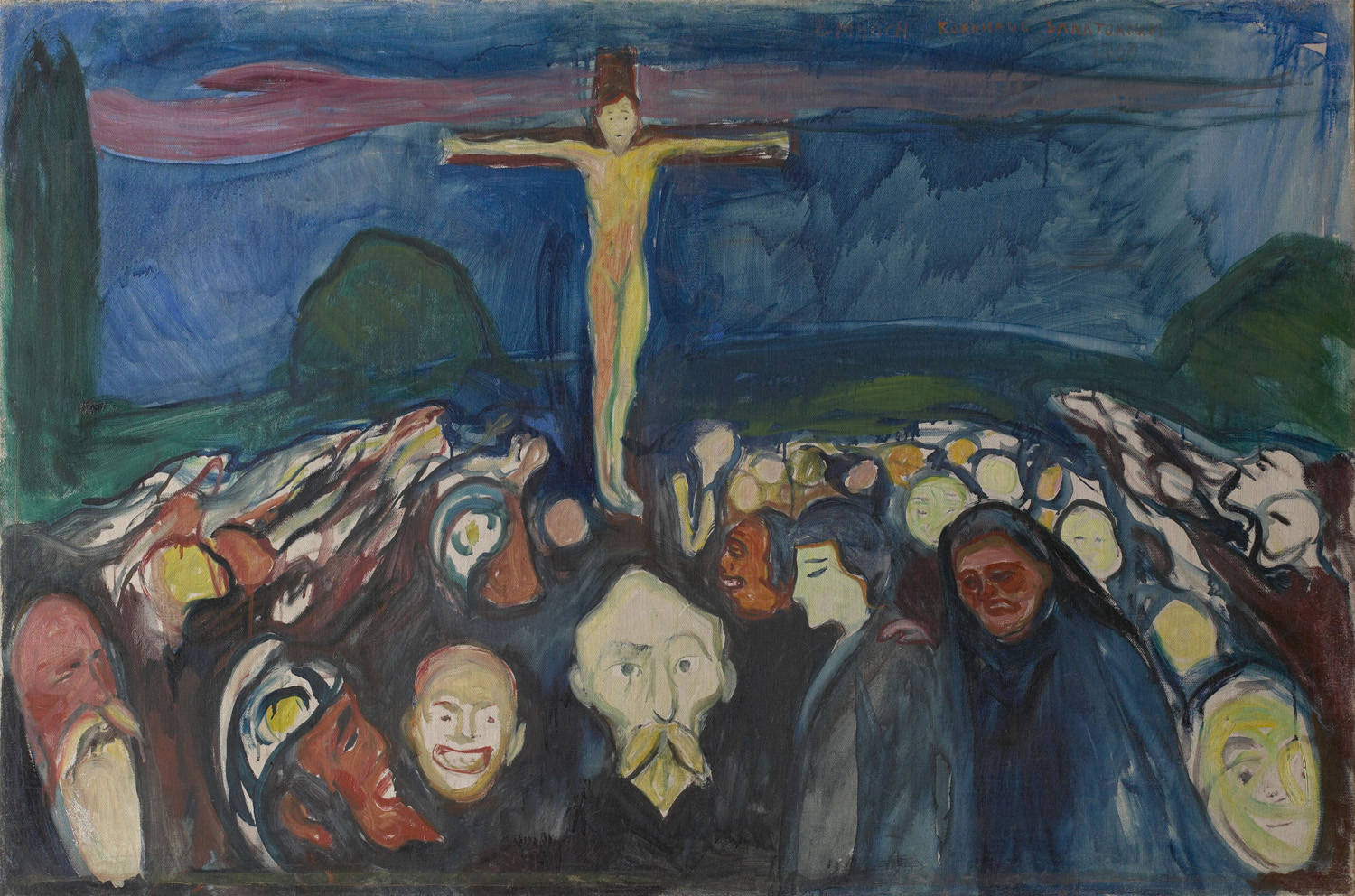 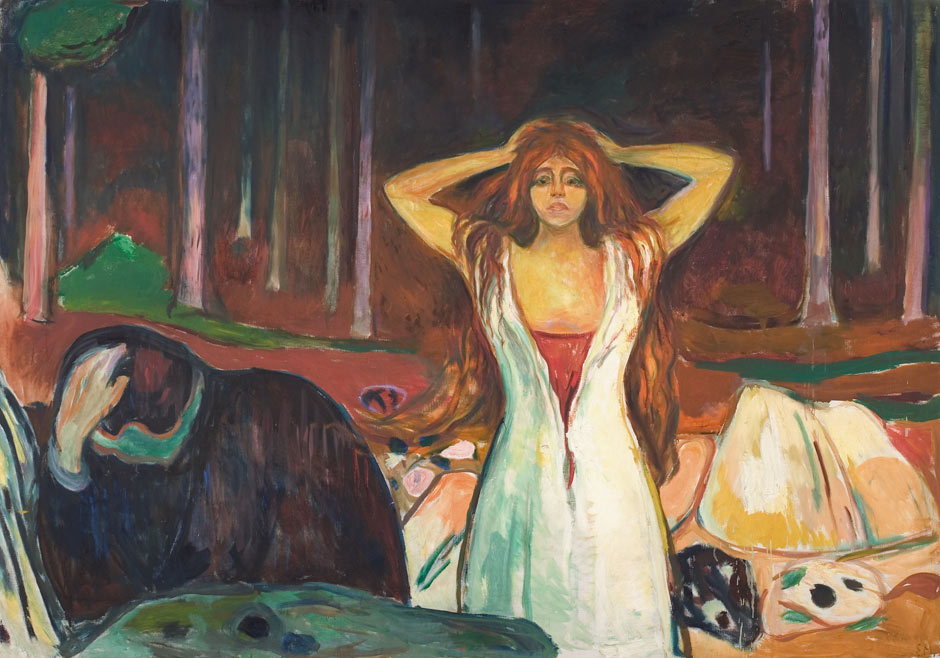 Chaim Soutine (1893-1943)
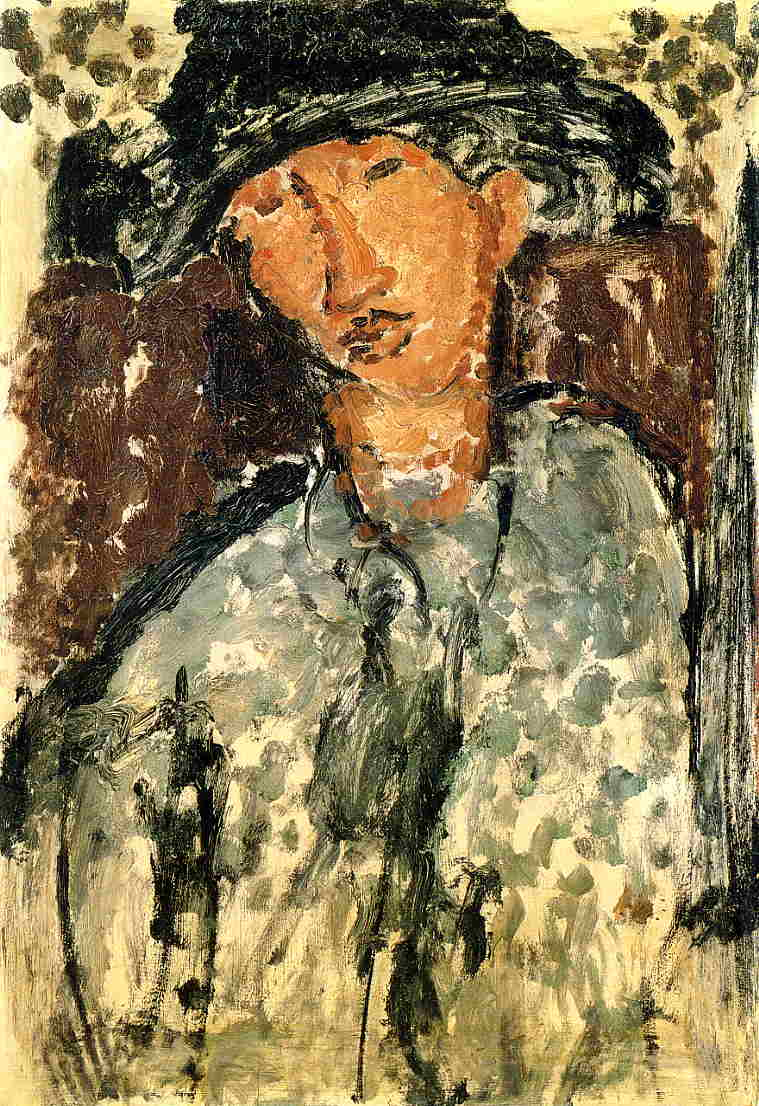 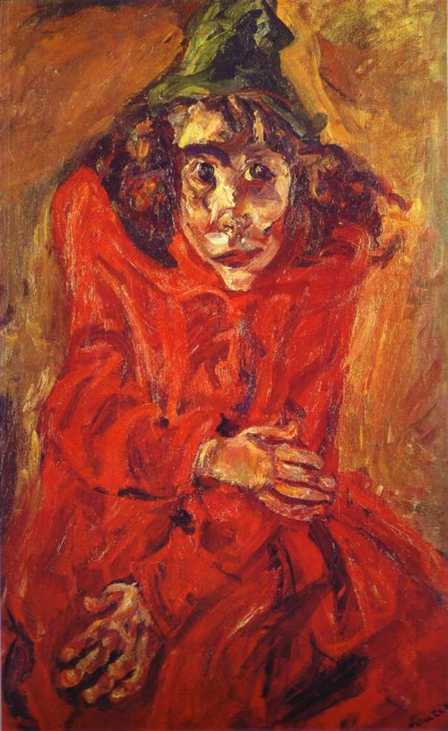 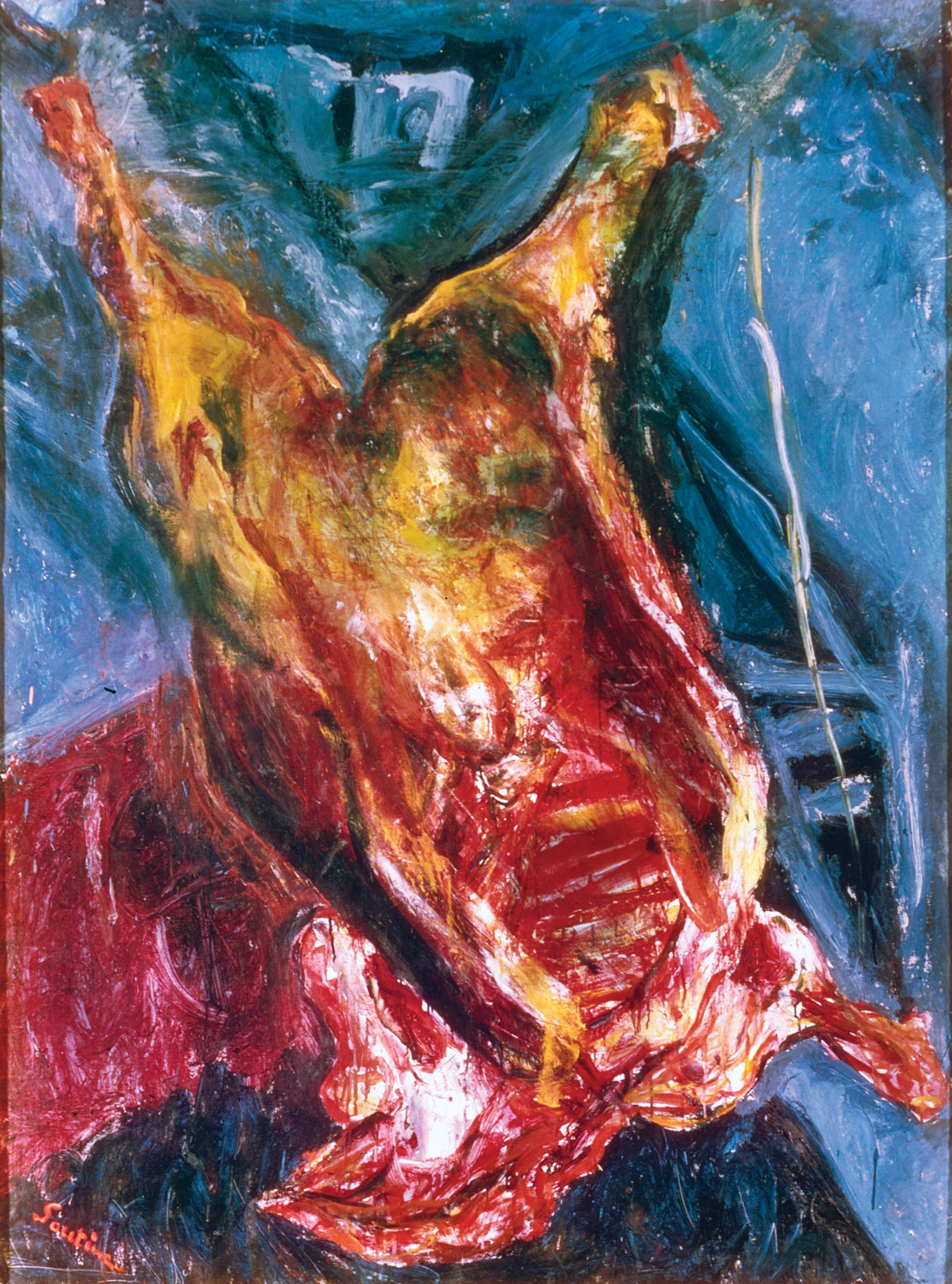 Egon Schiele (1890-1918)
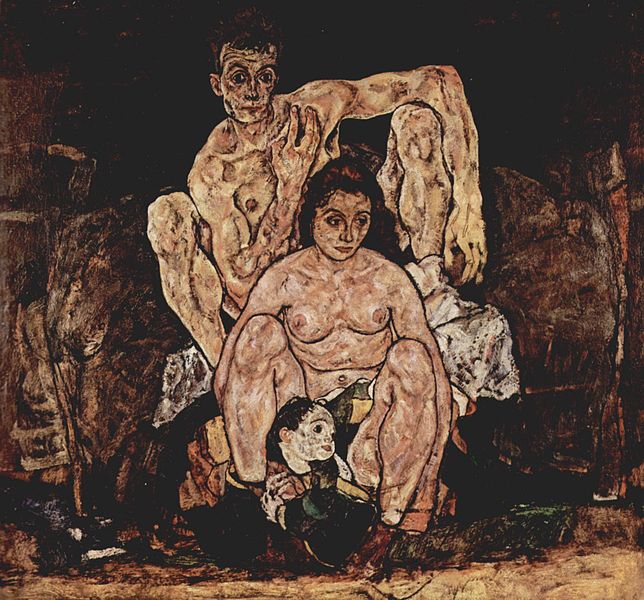 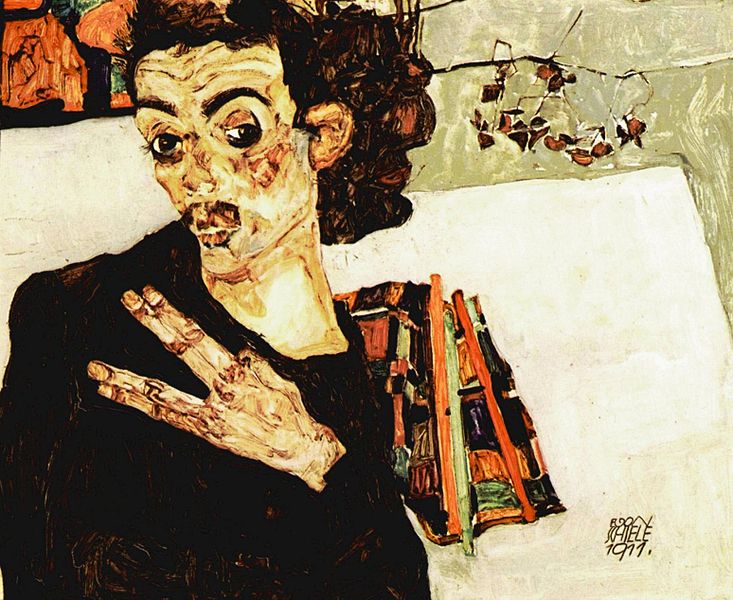 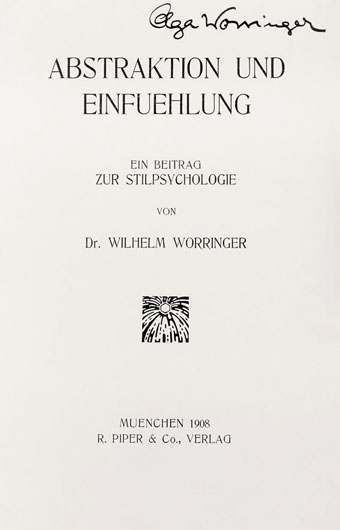 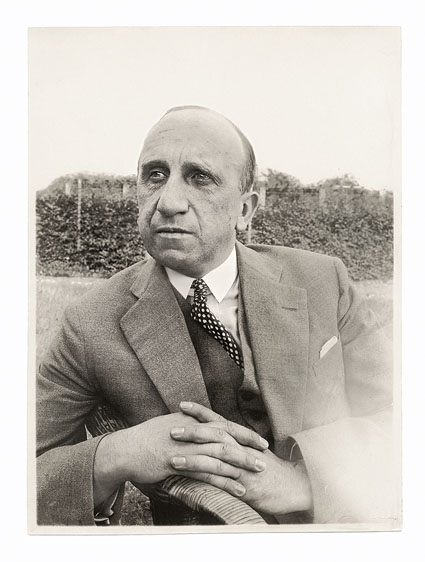 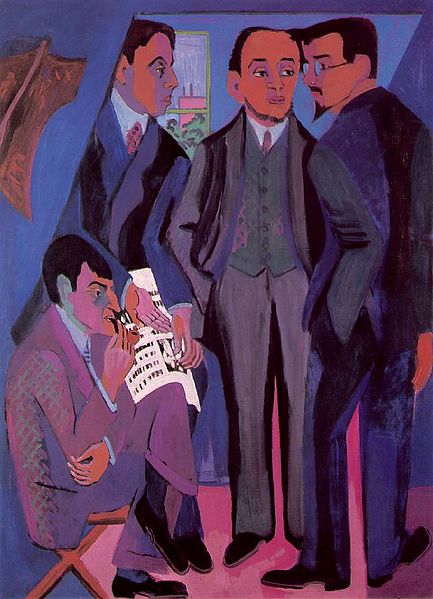 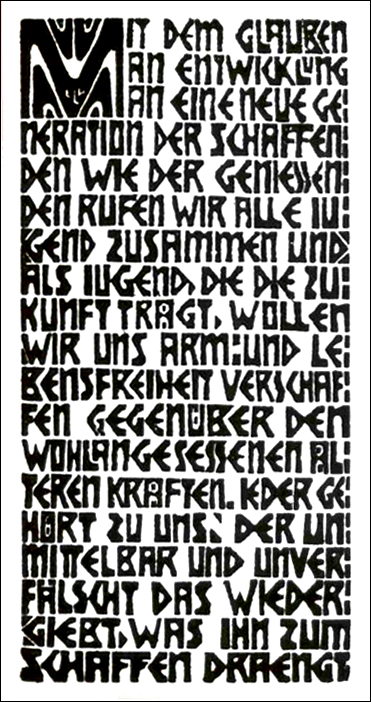 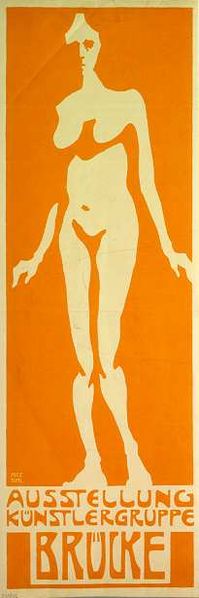 Otto Müller (1874-1930)
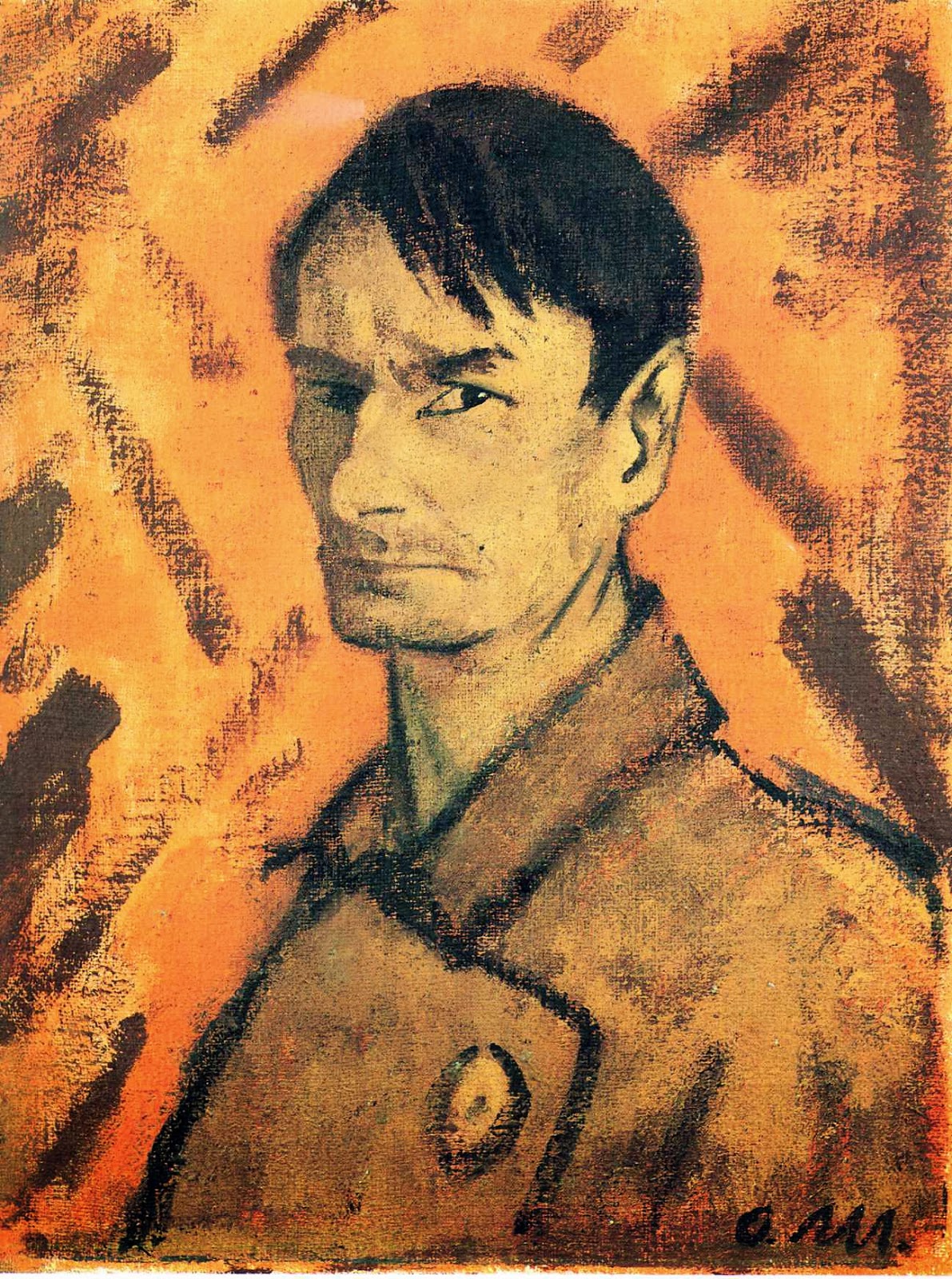 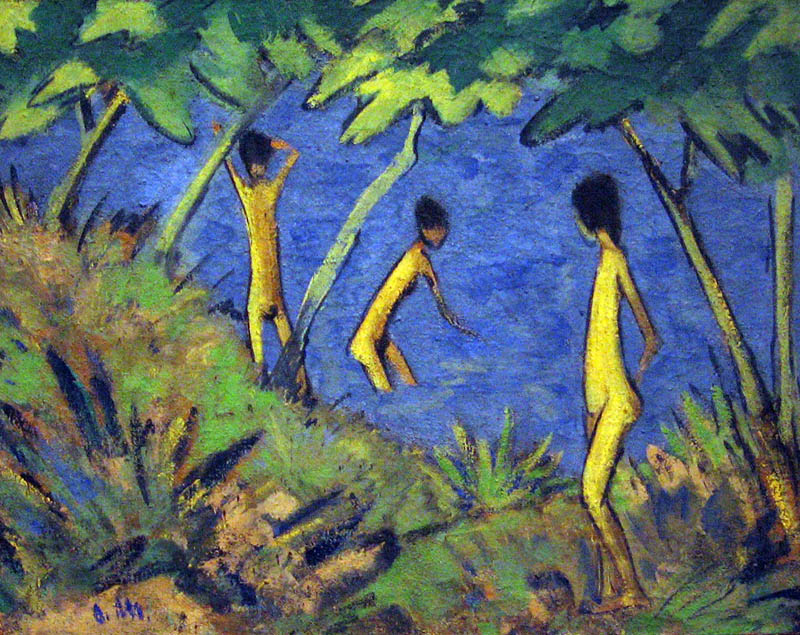 Erich Heckel (1883-1970)
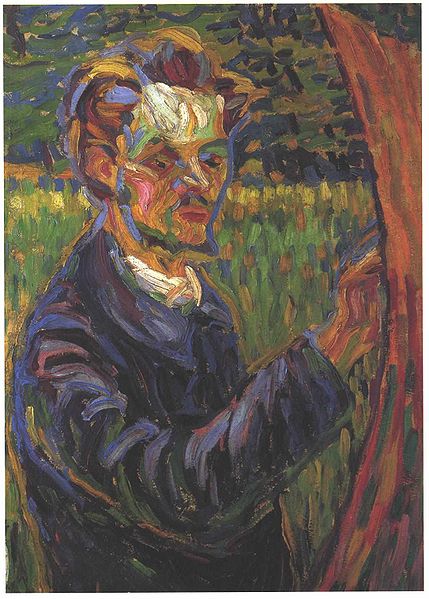 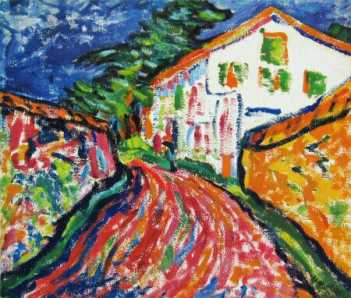 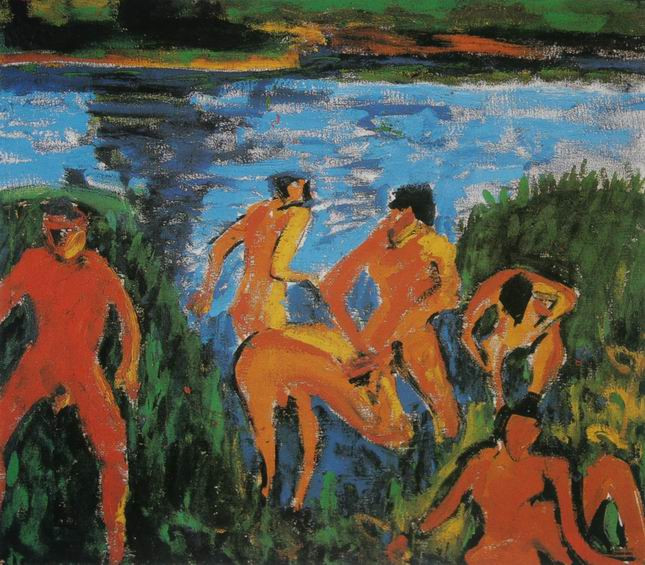 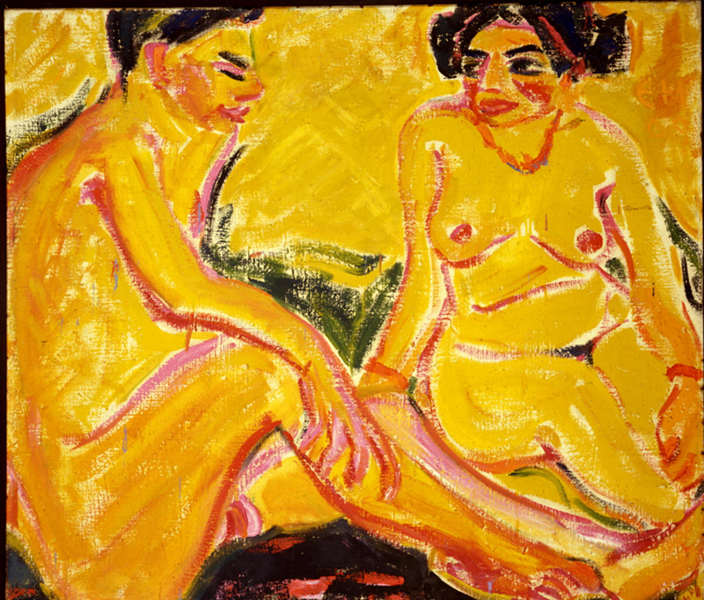 Ernst Ludwig Kirchner (1880-1938)
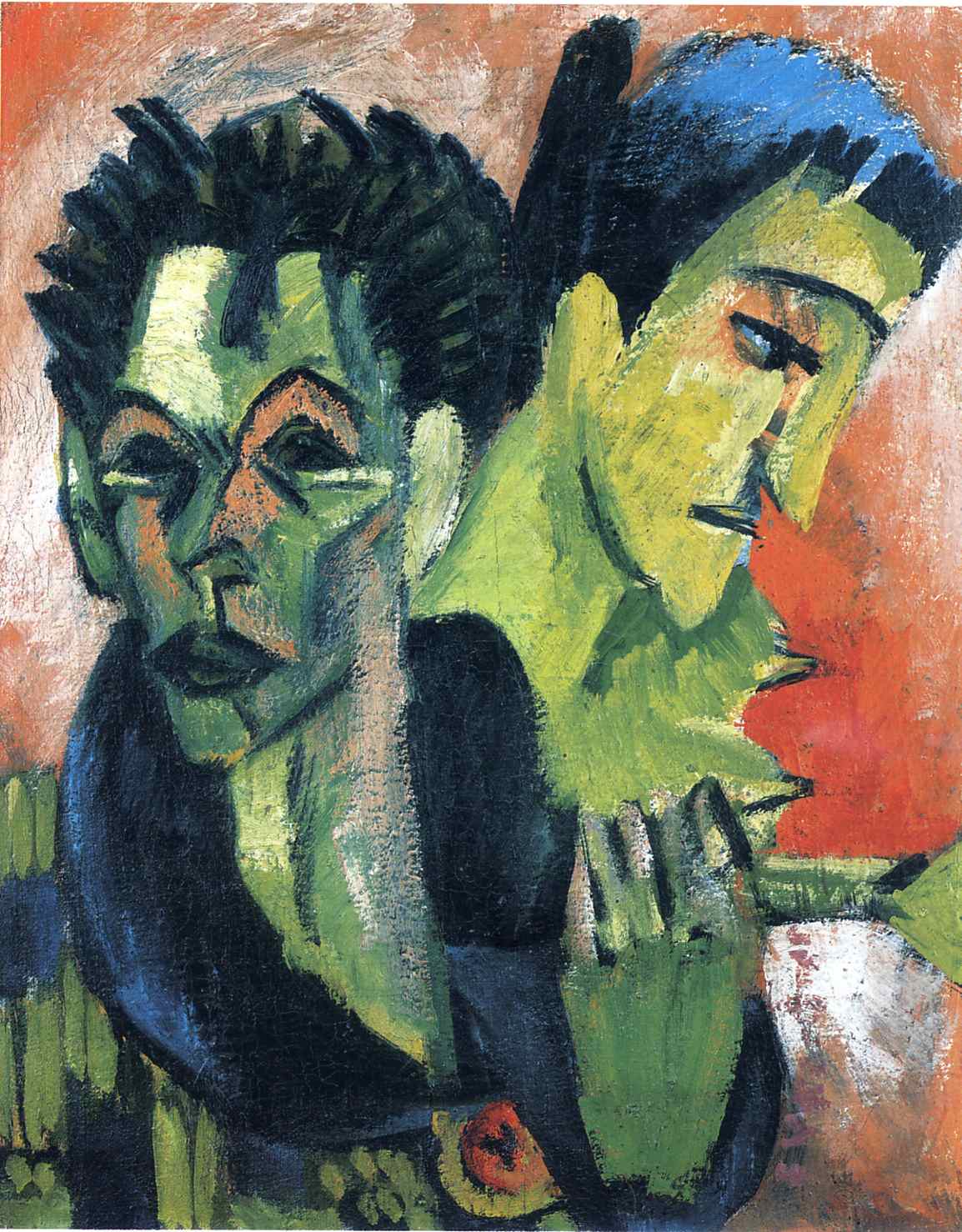 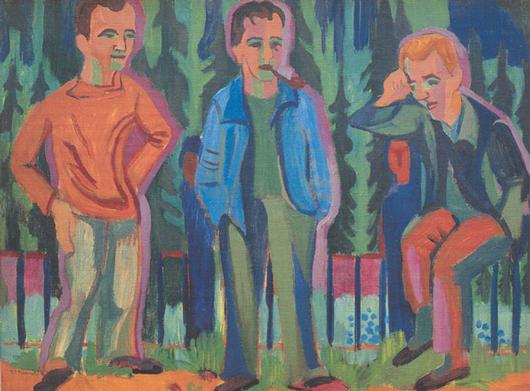 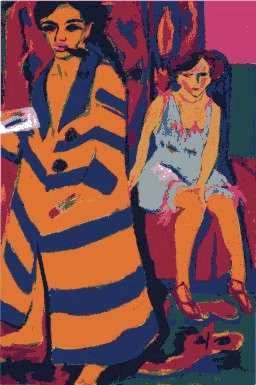 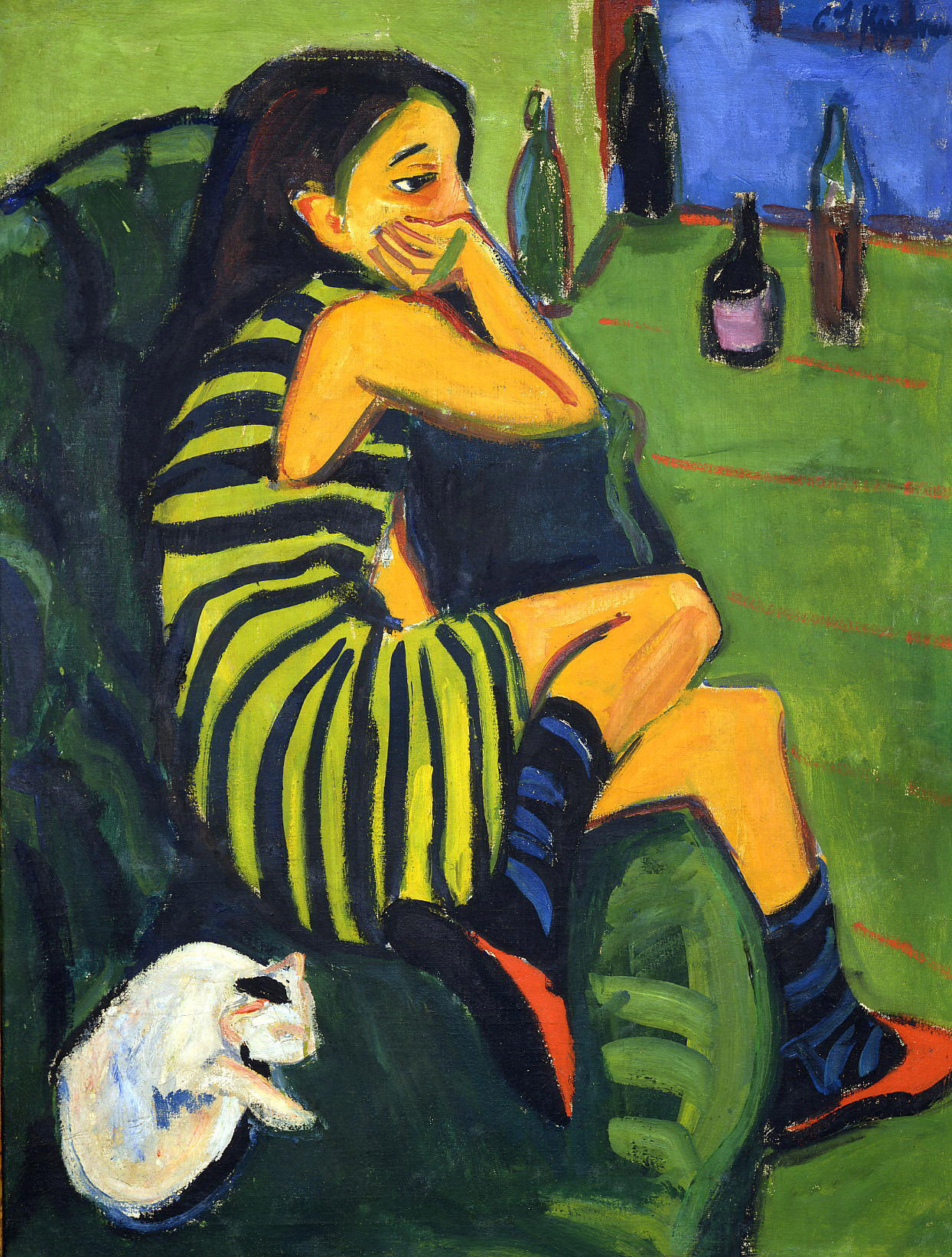 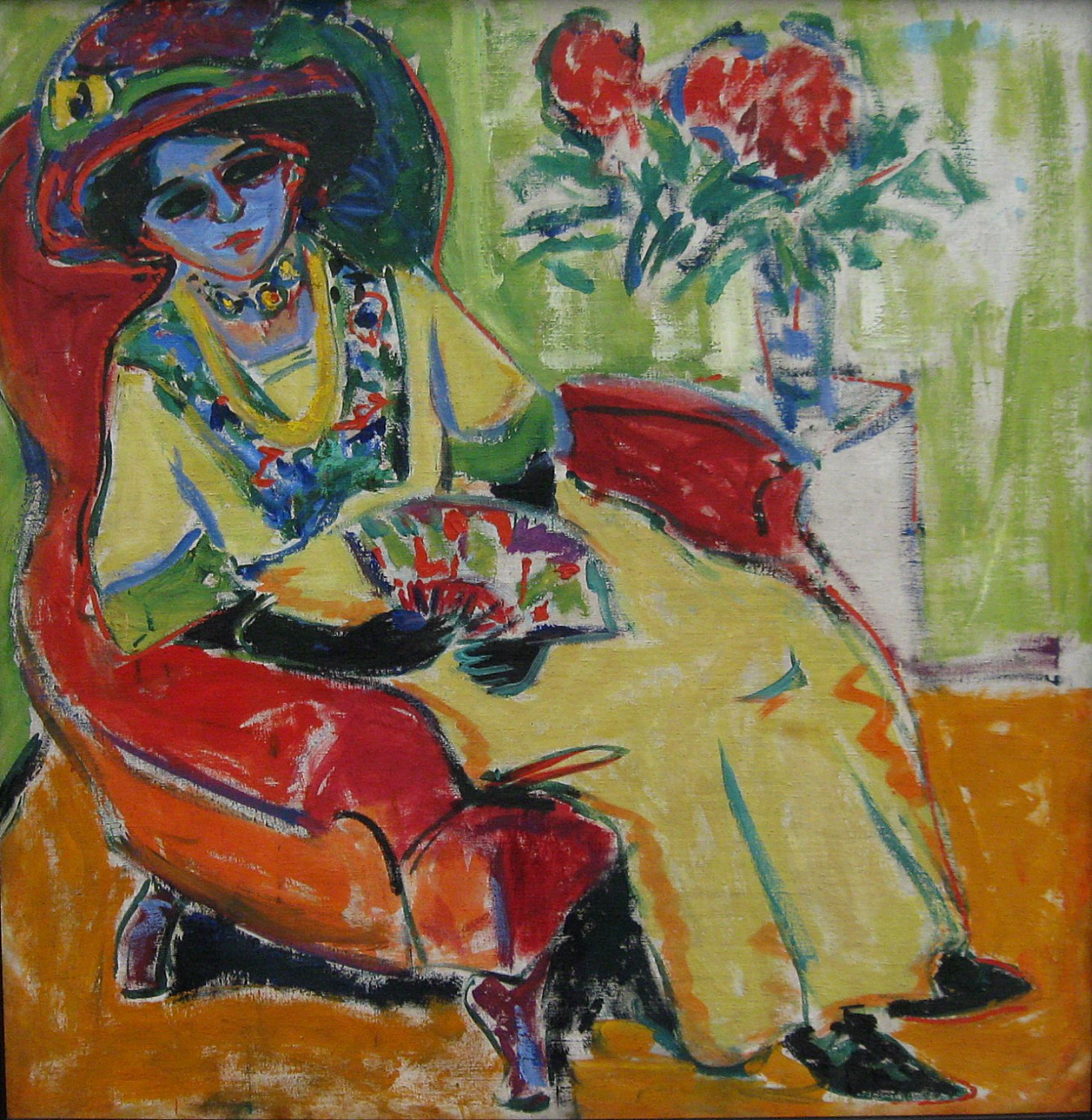 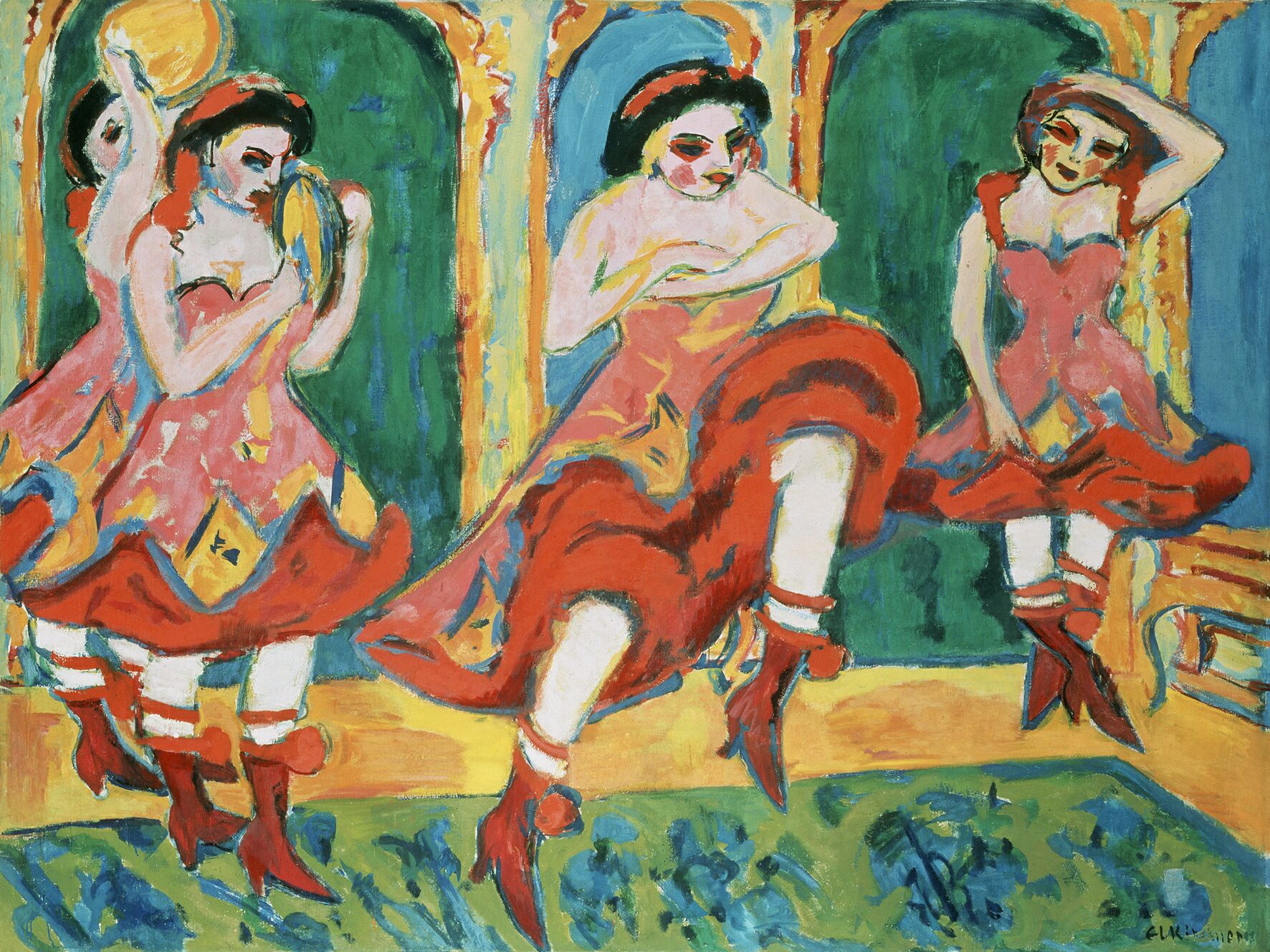 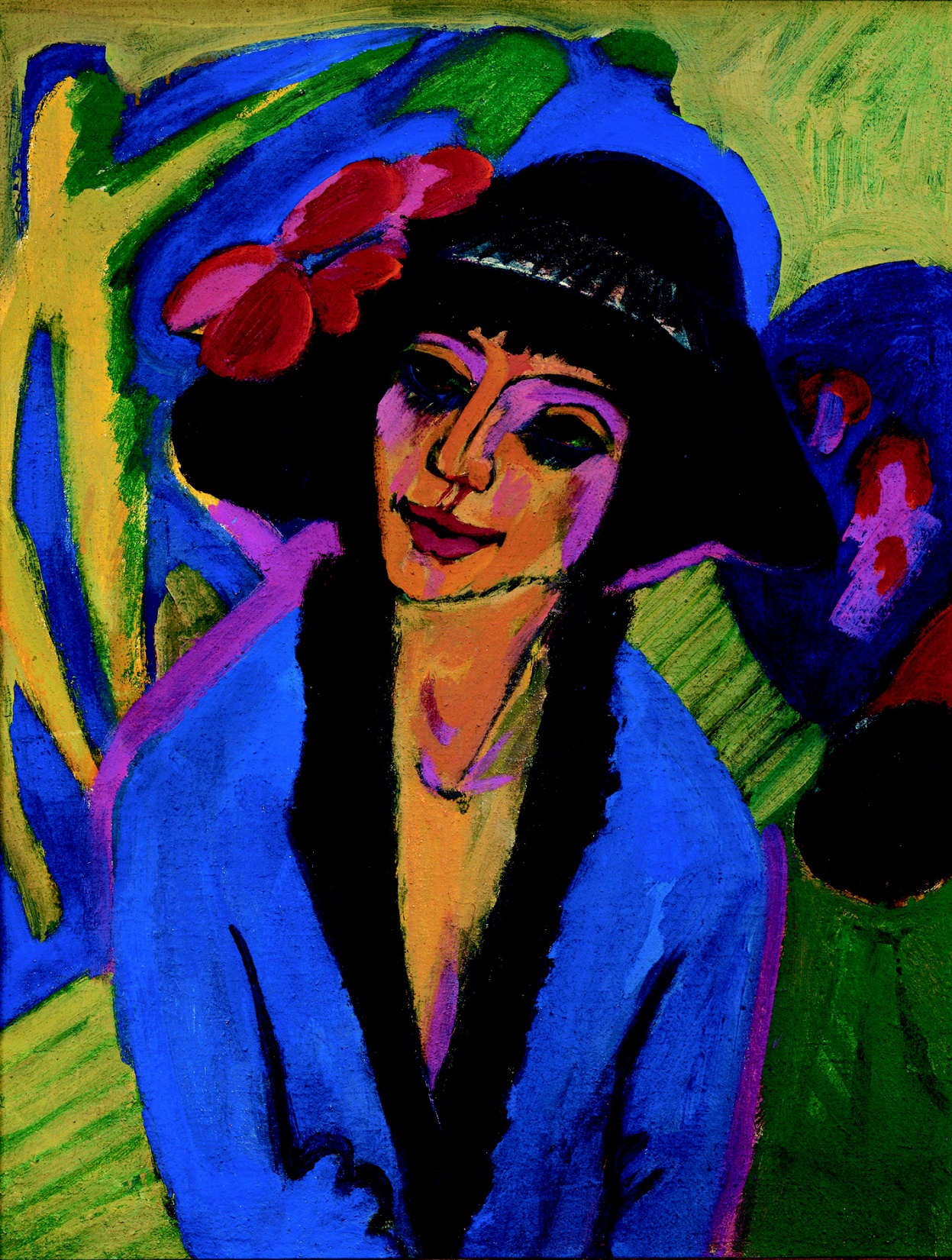 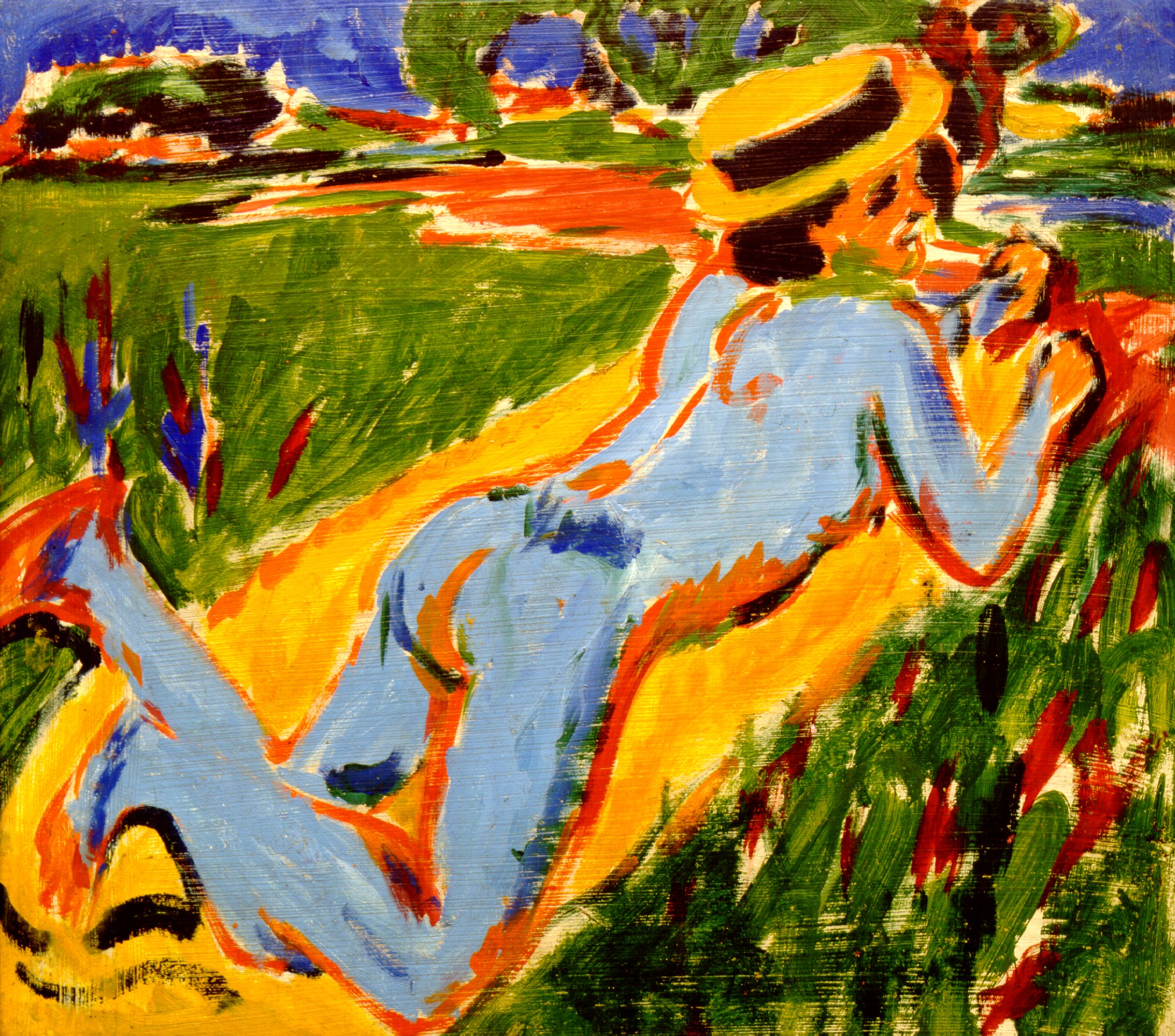 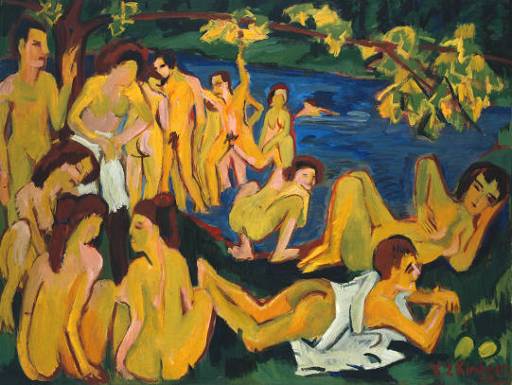 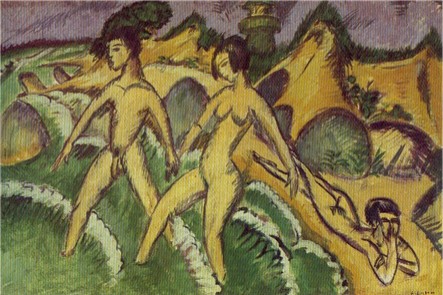 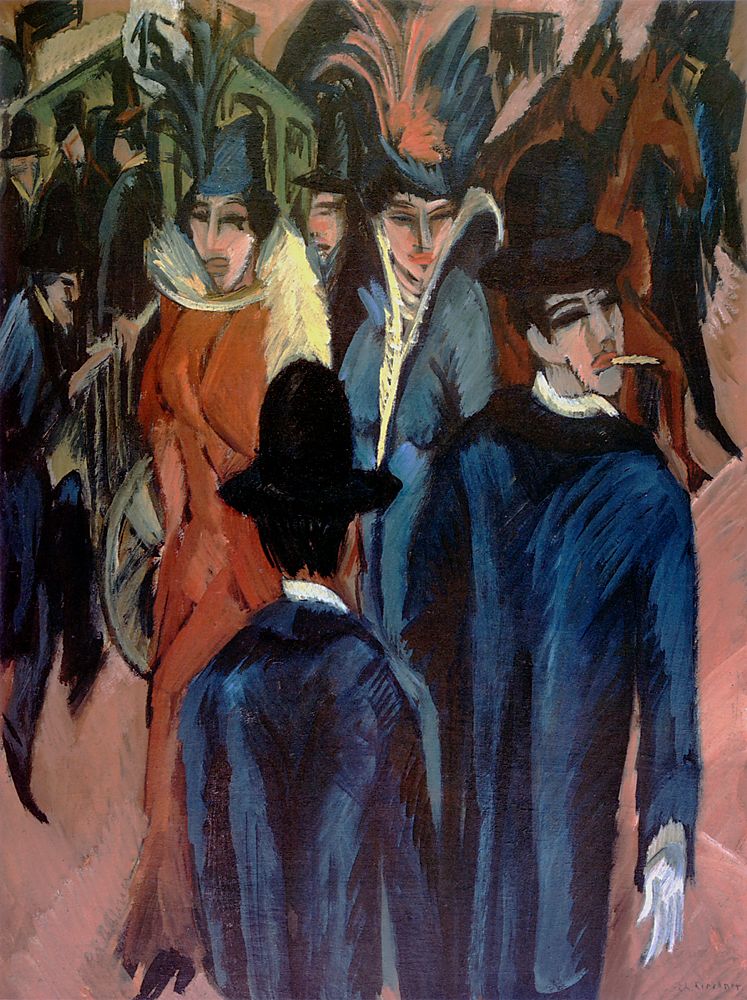 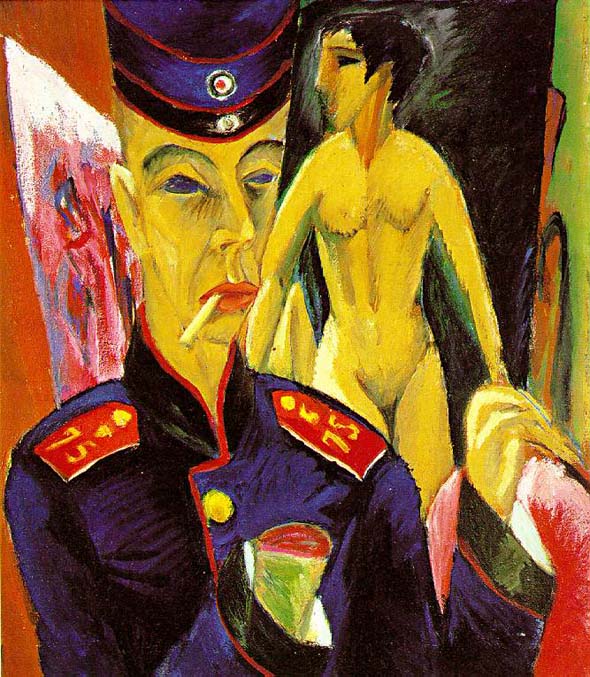 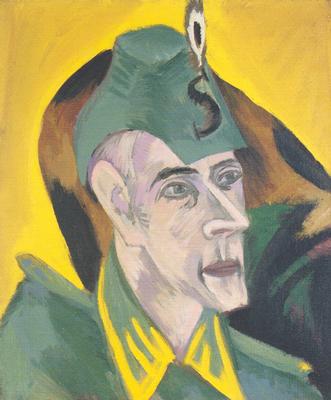